お母さんと子どもが
笑顔になる会
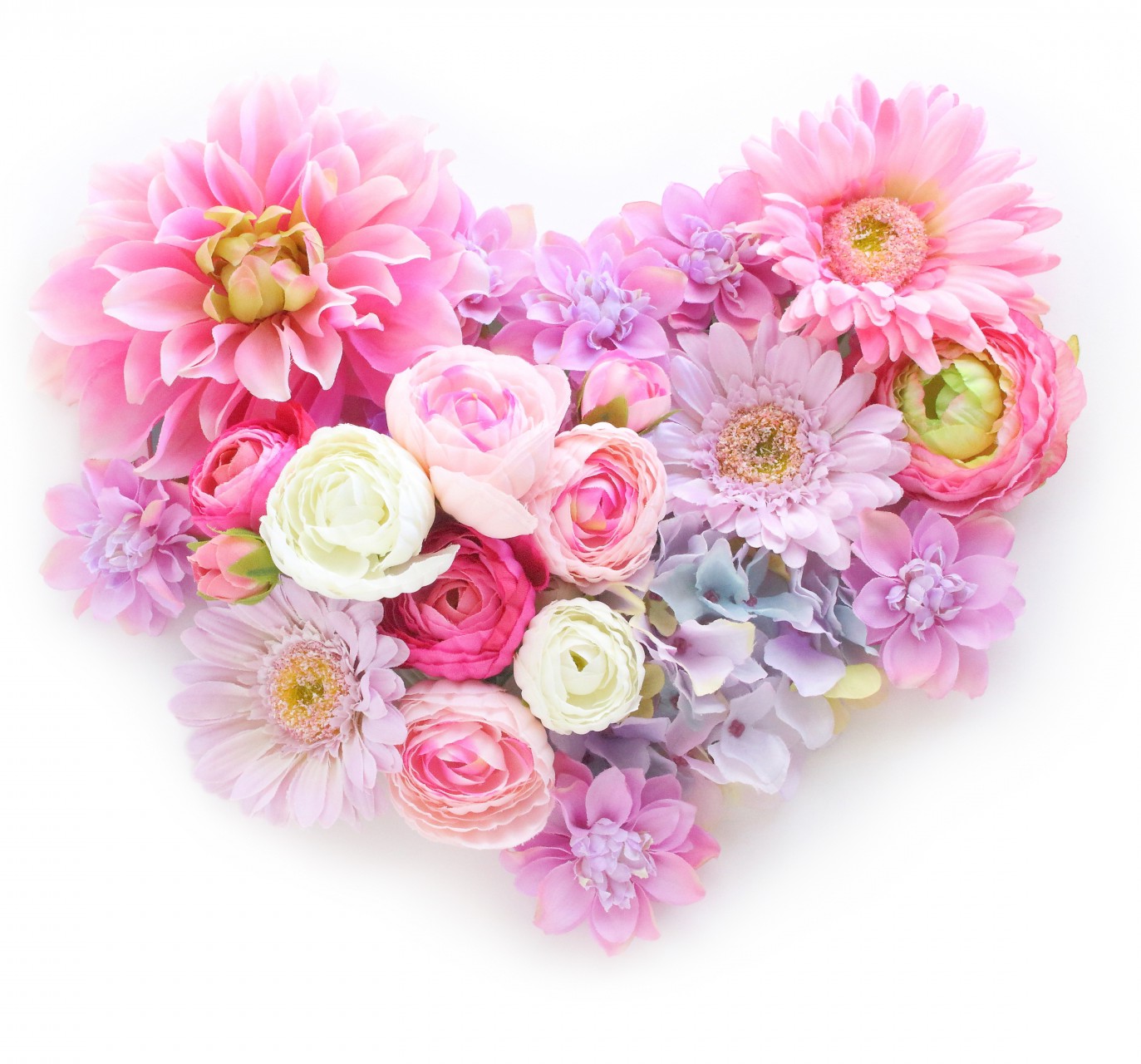 かなえ先生のZOOMによる遠隔WEB講座！
●　ご自宅から・職場からご都合に合わせてご参加可能です！●　ZOOMアプリから簡単に参加出来ます！
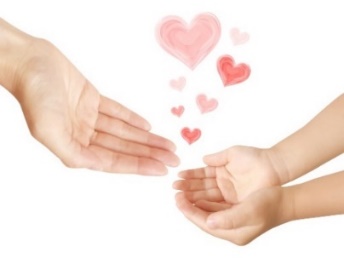 気になるテーマ別で問題解決！
～不登校について～

➊「幼稚園・学校に行きたくない」　　言われたその日からできること　　2月2日（日）
❷不登校が続いた時、親ができること　　2月6日（木）
～発育発達の遅れや
グレーゾーンが気になる～

・不安を軽減
・たった今から親ができる事
2月20日（木）
～家庭学習ができる子に～
・勉強をしなさいと言わずにすむ子育て・自学ができる子にするためには・・・
3月5日（木）
～スポーツを頑張る我が子に
親が出来る事～

・緊張/ストレスを克服できるための一歩・大好きを形に伸ばせる話

3月19日（木）
▶タイムテーブル　10:30～11:30　講座
　　　　　　　　　11:30～12:00　質疑応答
▶参加料：　　　　1,650円　　　（フィジカルパーク東北沢教室の会員様割引あり）
▶申込方法　メールにてお申し込ください
かなえ先生が各回のテーマに沿って悩みの解決法や楽しく穏やかに過ごすコツをお話しします。途中参加・退出も可能です。
＊＊夢をかなえるママの会＊＊
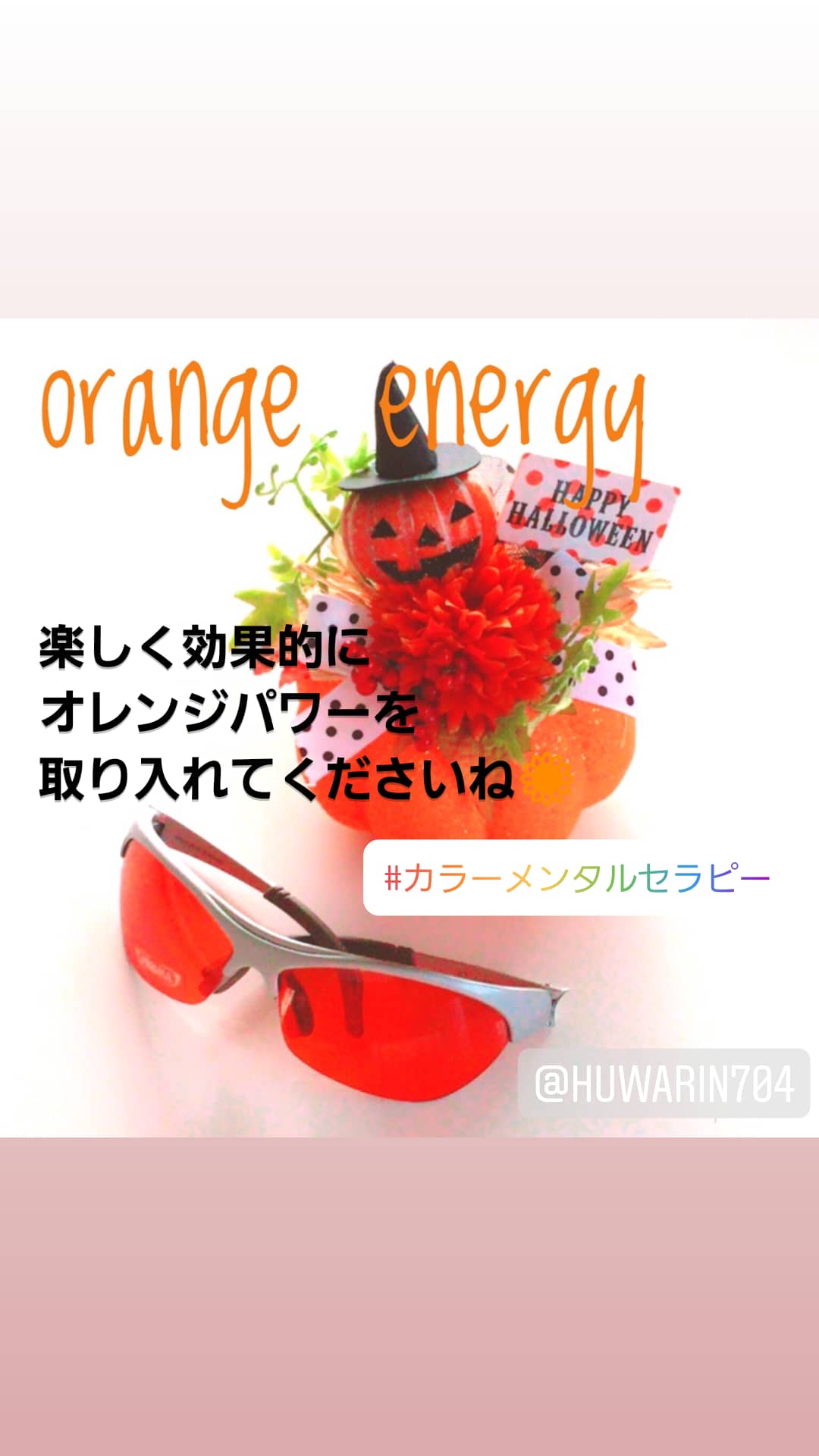 カラーセラピーで楽×楽子育て
子育ての事。不登校の事。家族のメンタルサポートの事。講演：講座・勉強会・セッション依頼はお問合せ下さい。
お問合せ・予約フォーム
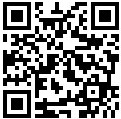 Mail：physipa@gmail.comHP　：http:// physipa.com
https://ws.formzu.net/dist/S95154420/